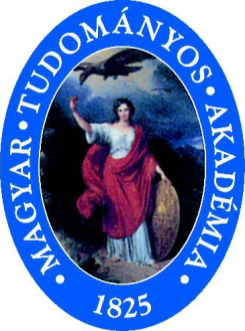 A magyar sport (egyetlen?) esélye a korszerű TM
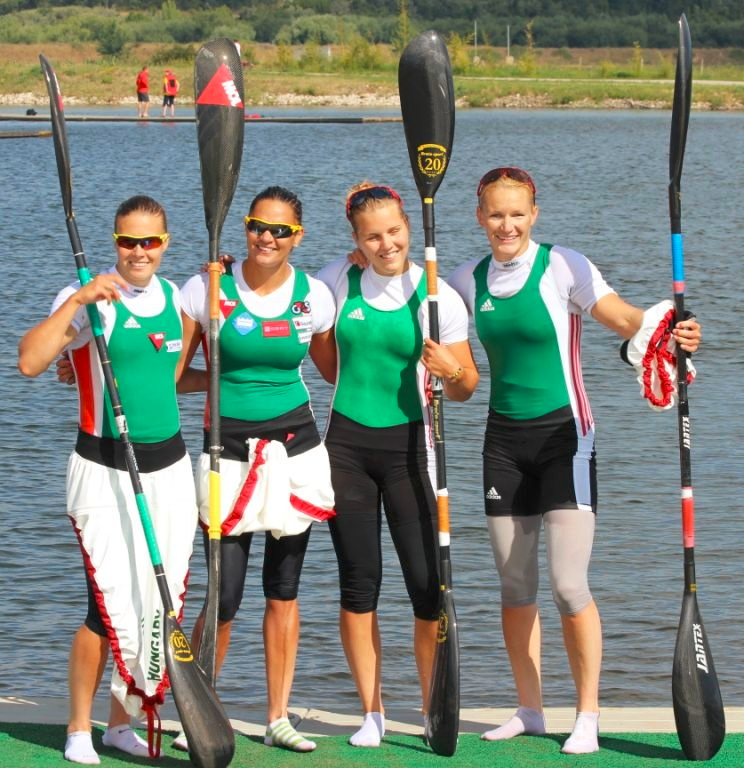 „TUDÁSIGÉNYES SZOLGÁLTATÁSOK – TUDÁSIGÉNYES VÁLLALKOZÁSOK”
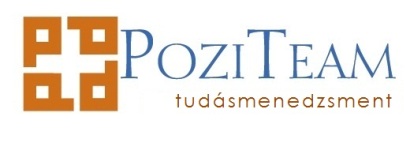 Gyulay Tibor
[Speaker Notes: Jegyzet]
Ésszerű, gazdaságos eszközt kínálni a magyar sport fejlesztéséhez.
Megmutatni a TM alkalmazási lehetőségét egy közérdeklődésre számot tartó területen.
A visszajelzésekből továbbépíteni a koncepciót.
Célom
Legális dopping  a magyar sportnak, 20 percben!
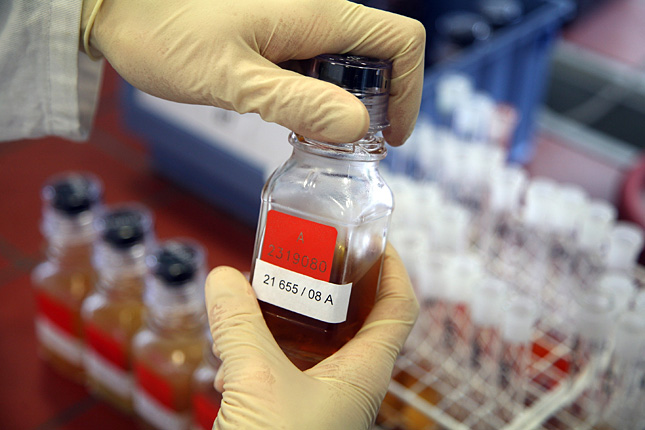 Több, mint 30 év a szervezetfejlesztésben, tréningpiacon (BME oktató, tréner, tanácsadó, coach)
POZITEAM alapító tulajdonos
10 éve abszolút TM fókusz
Knoco Ltd. franchise partner
Sikeres TM projektek
NAÜ szakértő
TM: versenyelőny!
Bemutatkozás
Gyulay Tibor
POZITEAM – Knoco Hungary
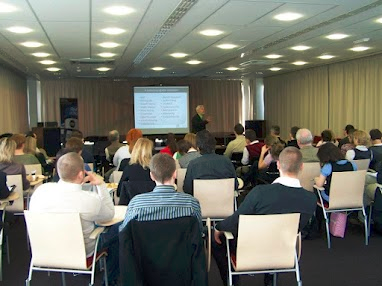 25 év tanácsadói, szervezetfejlesztői piacon  TUDÁSMENEDZSMENT!!! 
2010: franchise szerződés Knoco Ltd. (UK)
Profilunk: tudásmenedzsment rendszerek fejlesztése, bevezetése és működtetése, szervezeti és országos (nemzetközi) szinten
TM képzési repertoár
Csoportos TM fejlesztési módszertan KKV-k számára
Sikeres projektek
POZITEAM – Knoco Hungary bemutatkozás
Legfontosabb TM referenciák
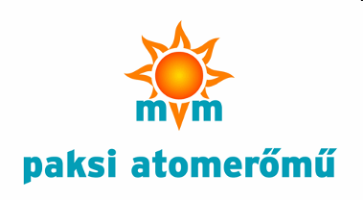 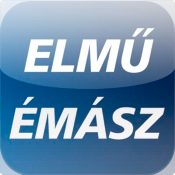 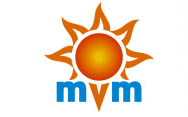 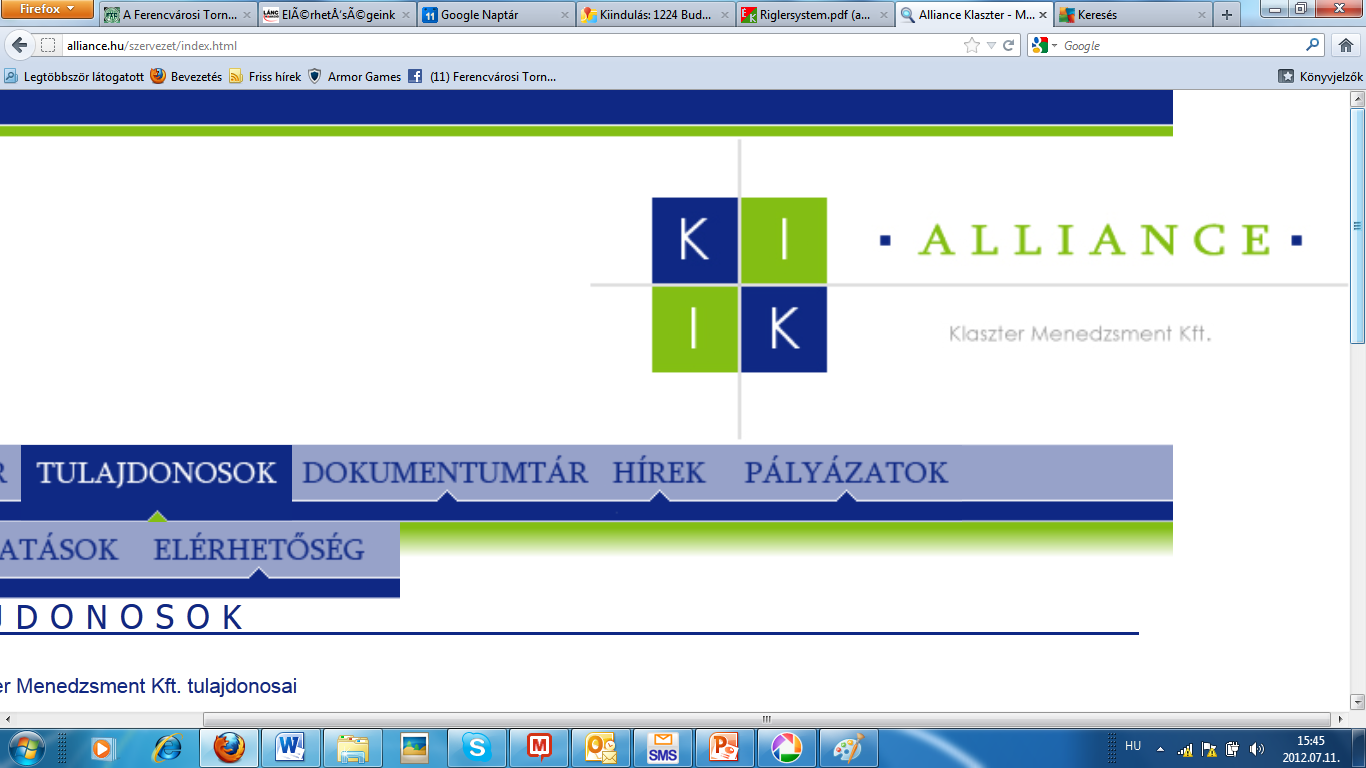 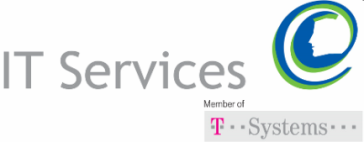 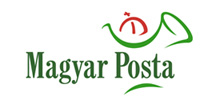 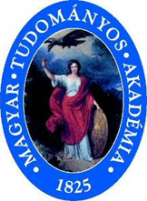 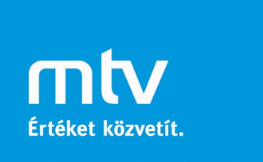 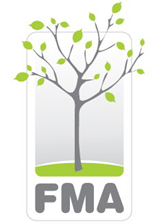 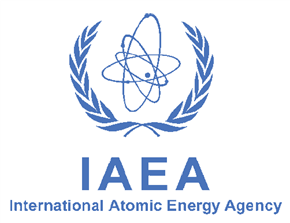 [Speaker Notes: Napvilág, Magyar Posta]
A sport mindenkit (?) érdekel.
A politika kiemelt területként kezeli.
Itt még sikeresek vagyunk (olimpiai pont rangsor…)
Látványsportágakban nagyon le vagyunk maradva (foci, tenisz, kosárlabda…)
A lehetőségekhez képest rengeteg pénz megy rá!
Mégis nő a távolság!
A TM gyermekcipőben!
Témaválasztás
Miért a magyar sport és a TM kapcsolatát választottam?
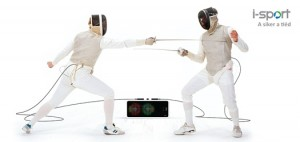 Genetika (tehetség)
Infrastruktúra (anyagi lehetőségek)
Motiváció; kiugrási lehetőség
..?
A befektetett munka mennyisége és minősége
Mi a sport sikerek titka?
Hitek, tévhitek
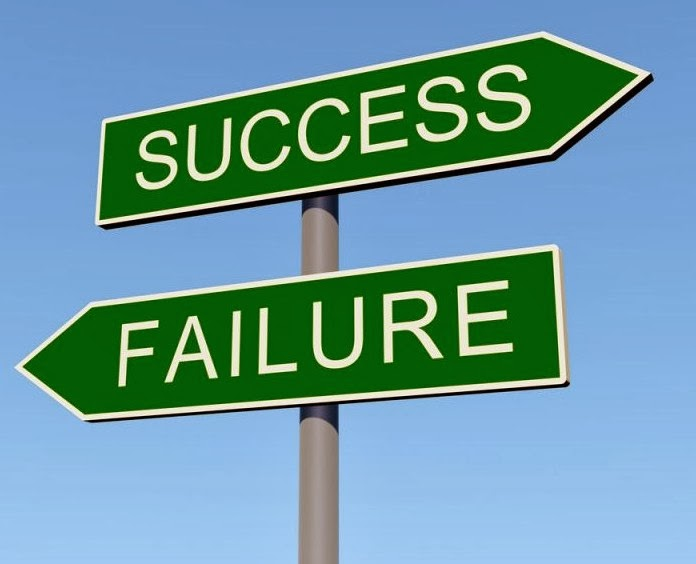 A siker titka –I. Genetika (tehetség)
Miklós Edit
Az egyik világkupa sikere után valaki nem átallotta azt mondani, hogy a sí sikerek genetikaliag vannak kódolva a magyarokba. …???
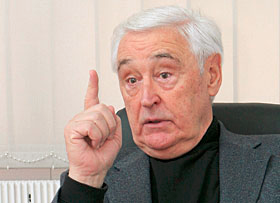 Czeizel Endre
Tudományos eszközökkel járt utána annak a hitnek, hogy mi magyarok az átlagosnál tehetségesebbek vagyunk.
Megállapítása szerint nem vagyunk az élmezőnyben.
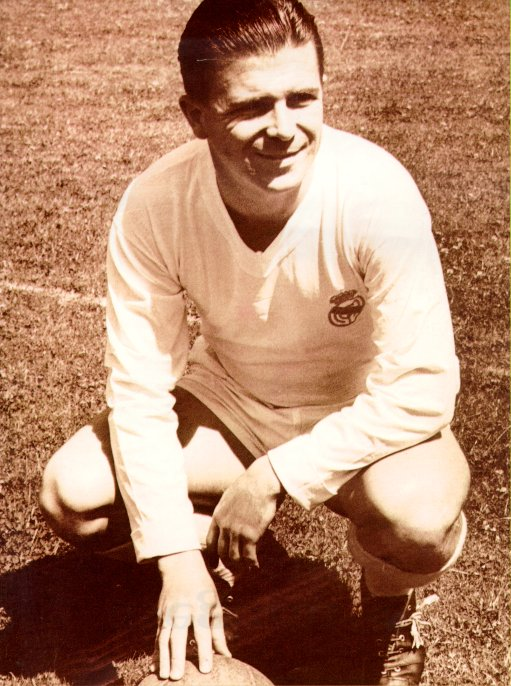 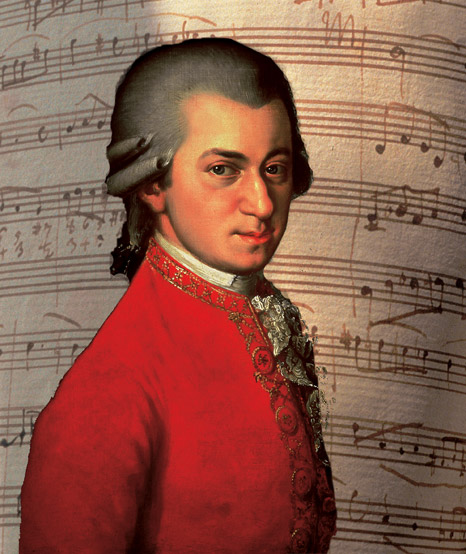 Puskás és Mozart
Istenadta tehetségük vitathatatlan, de mire vitték volna, ha nem gyakorolnak napi 10-12 órát (a grundon és a zongoránál)?
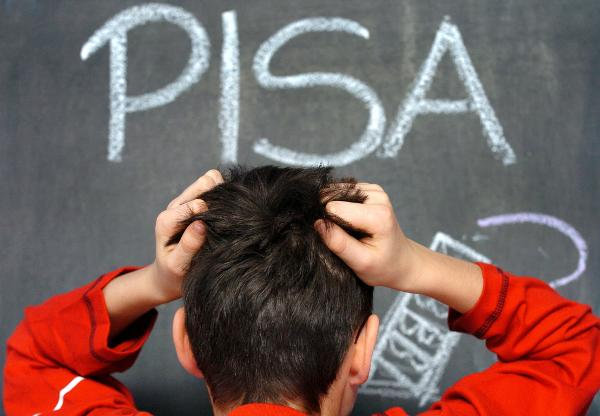 Pisa felmérés
A magyar 15 évesek kreatív problémamegoldásban a 44-es listán a 33. helyen
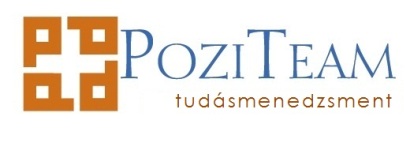 A siker titka –II. Anyagi lehetőségek
Külföldön
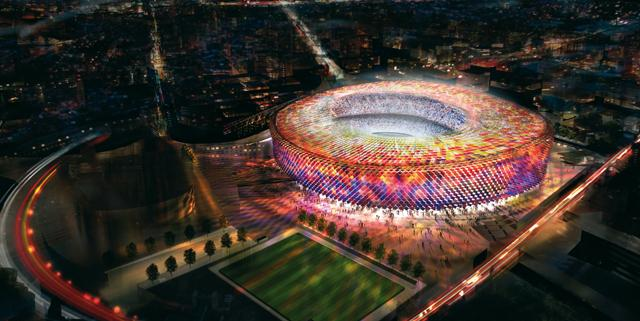 Barcelona stadion bővítési tervek: 600 milló euró (180 mrd Ft)
 Wayne Rooney heti fizetés: 250 000 font/hét (89 mFt)  (4,5 mrd Ft/év)
Itthon
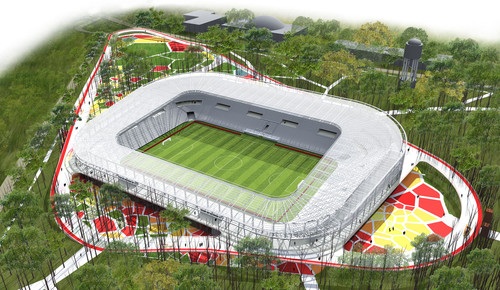 Nemzeti Stadionfejlesztési Program: 12 mrd Ft/2014
FTC  éves költségvetése: 1,8 mrd Ft.
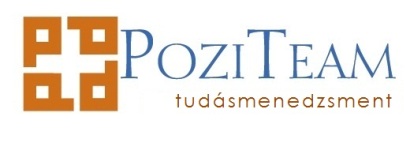 A siker titka –III. Kiugrási lehetőség (motiváció)
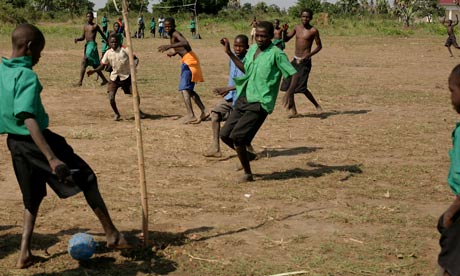 Hosszú ideig valóban a sport jelentette szinte az egyetlen kitörési lehetőséget Magyarországon.
Ma már (szerencsére) ebben nem „versenyezhetünk” Afrikával, Dél-Amerikával…
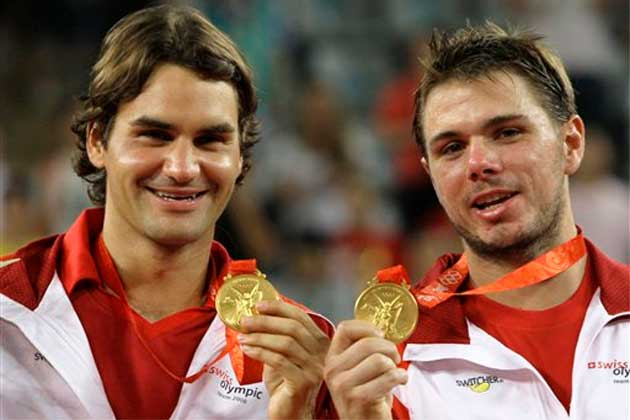 No, de akkor mi van Svájcban? Ott (és más fejlett országban, akik előttünk járnak) biztosan nem a jobb megélhetés jelenti a legfőbb motivációt!
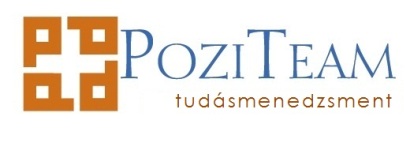 A siker titka –IV. Munka mennyisége és minősége
A munka mennyisége?
Náluk is 365 nap egy év, és 24 óra egy nap  Nem edzenek többet!
Külföldről hazatérő sportolók szerint, odakint sem dolgoznak többet, mint idehaza.
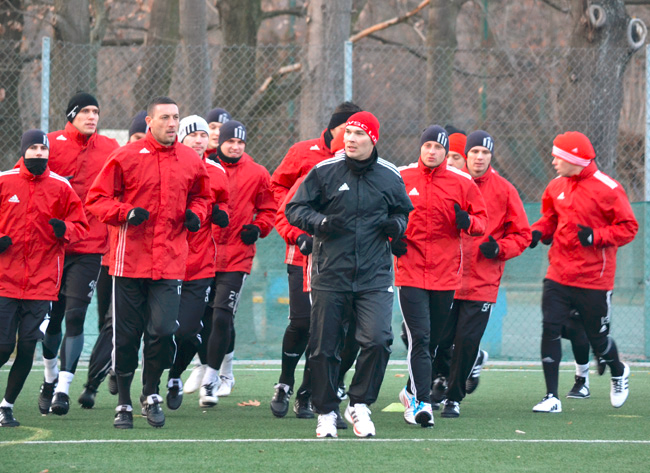 A munka minősége!
Korszerű eszközök, módszerek. 
Nem több, jobb munkát végeznek.
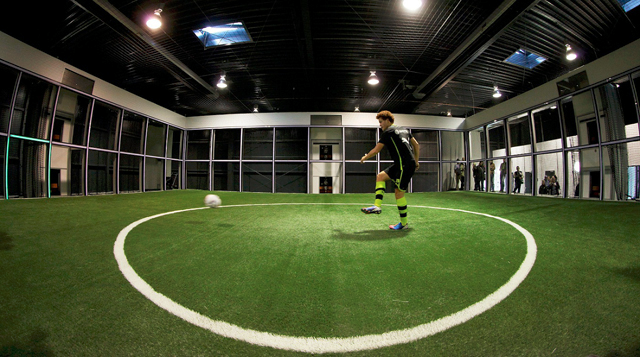 TUDÁS: 
Nagyobb tudás, jobb eredmények!
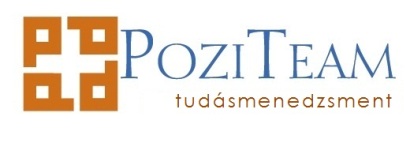 A tudás gyakorolja a legnagyobb hatást az eredményre.
A befektetés megtérülése itt a legjobb (nagyságrendje is jóval kisebb, mint más területeken).
Akár holnap hozzá lehet fogni.
Rendelkezésre áll a szükséges kompetencia (MTA TM mb, egyetemek, POZITEAM…)
A magyar sport (egyetlen) esélye: a tudás szint növelése valamennyi szereplőnél
Nem csak edzőképzésről beszélünk!
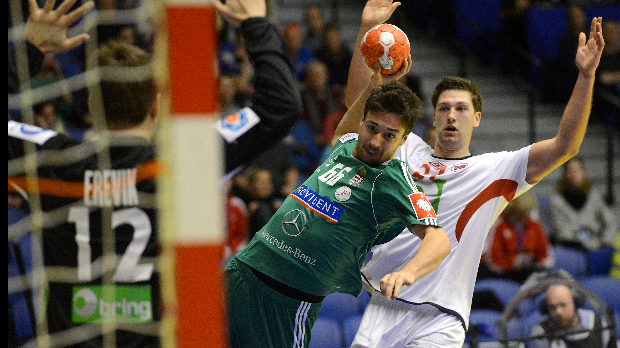 A tudás megszerzésének módjai:
Saját tapasztalatból
Próbálkozás, megerősítés
Lassú, néha fájdalmas
Kell, de önmagában nem elég!
Mások tapasztalataiból
Formális: oktatás, képzés (Fordított tölcsér! %-os arány?)
Tudásbázis minősége (tartalom, megbízhatóság…)
Hozzáférés az iparági tudáshoz (tudásmegosztás)
Tudás megszerzése = tanulás
Nem az oktatásban való részvételt értjük alatta!
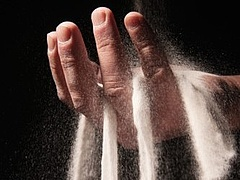 Biztosítani kell, hogy a sport kulcsszereplői elsajátítsák a legkorszerűbb tanulási (tudás bővítési) módszereket, és fejleszteni kell a tudásmegosztással kapcsolatos attitűdjüket!
Emelni kell a sport „iparági tudásvagyonának” színvonalát.
Korszerű tudásmenedzsment módszerek alkalmazásával biztosítani kell a tudásvagyon megőrzését, karbantartását, folyamatos megújulását, megosztását (az érintettek megfelelő szintű hozzáférését).
Mit kell tenni?
Ha a szereplők tudása nő, javulnak az eredmények.
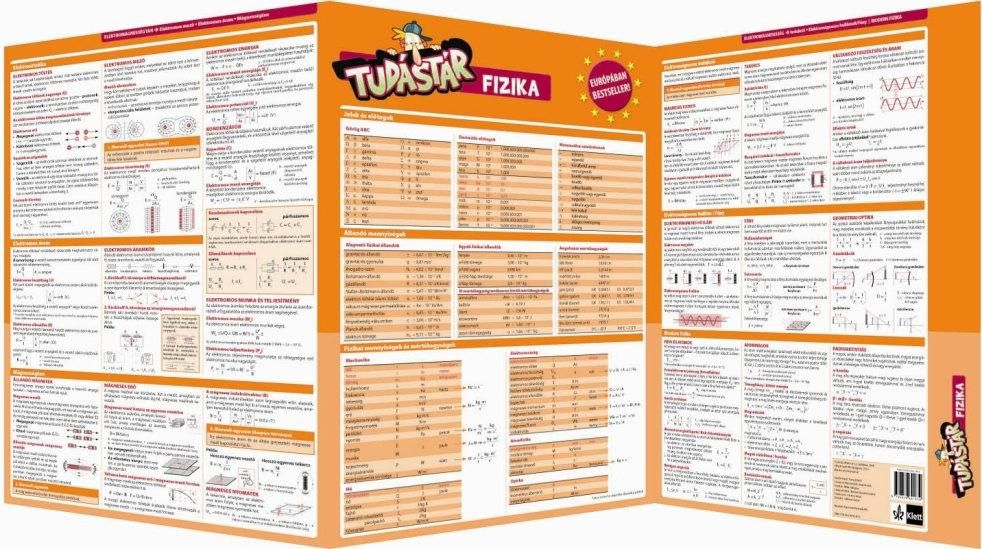 A sport tudásmenedzsment rendszerének modellje
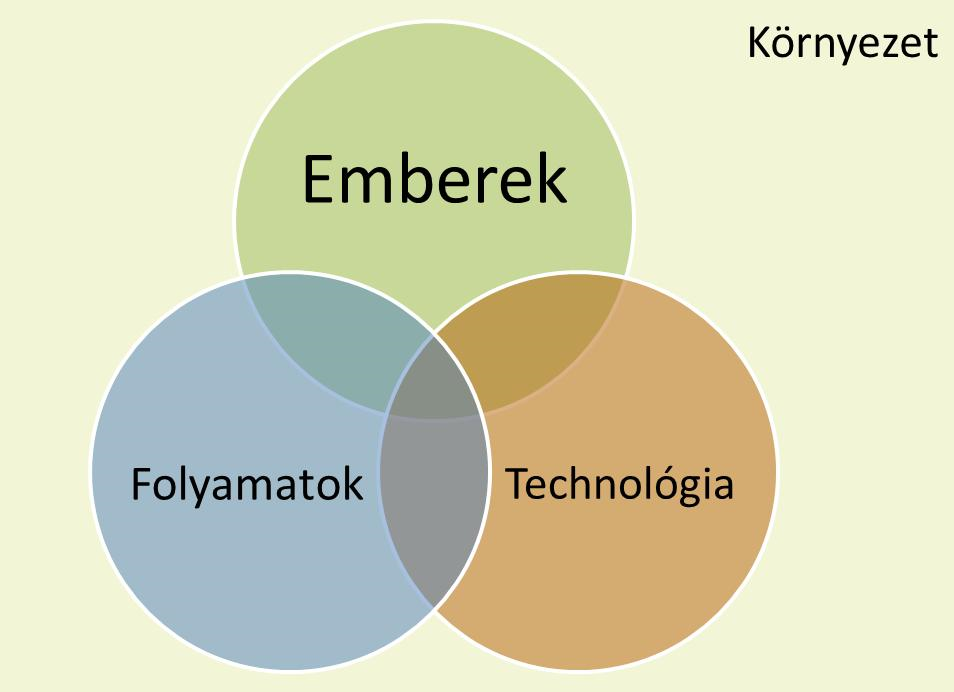 Szereplők:
Érintettek: edzők, vezetők…
Tudásmunkások
Közösségek
Irányítás: MOB?
Tudásmegosztás módja
A hétköznapi munka részévé tenni
TM háttér folyamatok
Mit használunk?
Tudásbázis (web2 IT alkalmazás)
Mobil eszközök (tablet?)
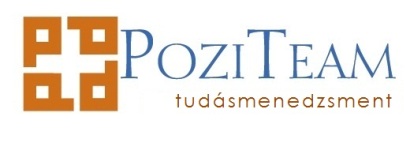 A profit szféra szervezetei:
Több évtizedes hagyománya van.
Kimutatható gazdasági haszon!
Kötelező tevékenység (pl. atomenergetika)

Az internet tudásközösségei
Hatalmas tudáskincs
Önfenntartó működés
Minden kérdésre válasz
Változó tudásmegosztó kultúra
Kiktől érdemes tanulni a tudáskezelést??
Hogy ne a saját kárunkon tanuljunk!
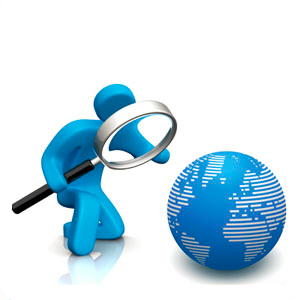 Valaki álljon az élére!
A létrehozó, fenntartó feladatai:

 Koncepció kidolgozása
 A rendszer alapelemeinek felépítése:-  Megfelelő informatikai platform-  Emberi erőforrás biztosítása-  A tudáskezelés folyamatai
 A beindulás menedzselése, finanszírozása. 
 A rendszer gazdaságos (önfenntartó) üzemelési módjának kialakítása. 
 A szakági tudásmenedzsment rendszerek kiépítésének támogatása. 
 A tudásmegosztó rendszer szakmai és etikai kontrolljának biztosítása. 
 A közösségi tudásmegosztó kezdeményezések támogatása. 
 Ösztönző motivációs eszközök alkalmazása a rendszer hatékony, önfenntartó működésnek biztosítására
Ez lehetne a MOB és/vagy a sportági szakszövetségek.
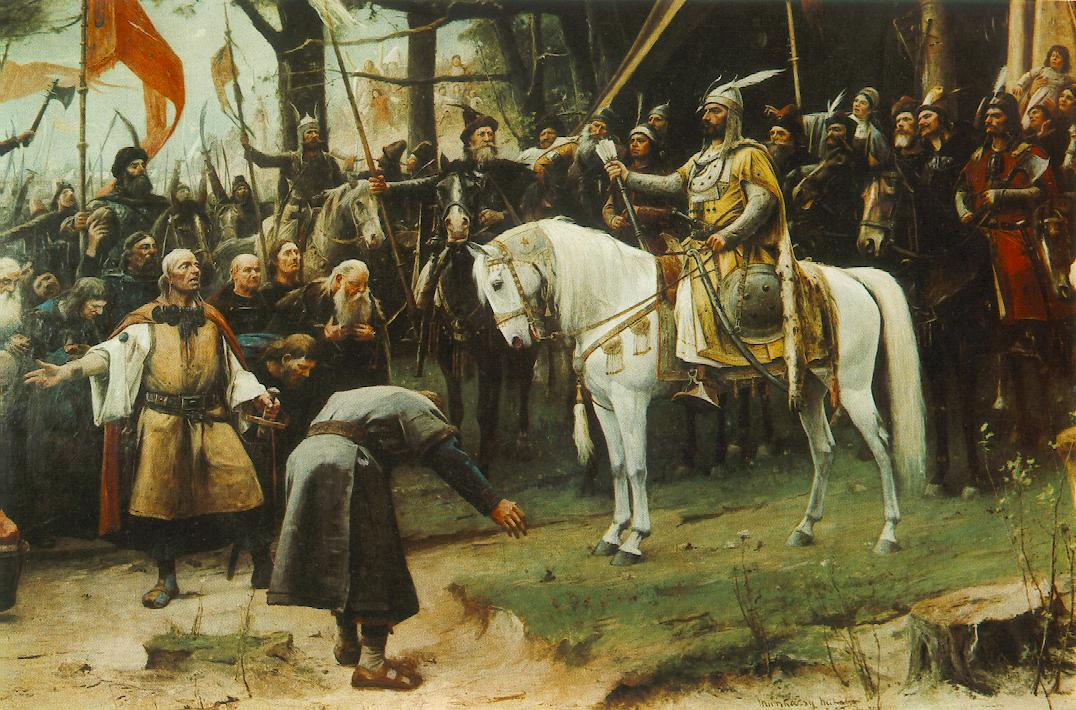 Miért jó egy pilot?
Nagy odafigyelés
Kis kockázat
Sok tapasztalat
A siker hajtóereje
Mit érdemes választani?
Fontos téma
Átlátható méret
Megfelelő támogatottság
Jó esély a sikerre
Javaslatunk:Kiemelt edző program
Pilot program indítása
Kezdjük ki lépésekkel!
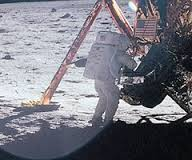 „Szeretnénk Magyarország nagyhatalmi státusát megtartani a sportban, és ehhez szükséges, hogy a magyar edzőket itthon tartsuk, a külföldön dolgozókat pedig hazacsábítsuk. Az edzők felelősek a nevelésben, a tehetséggondozásban, a versenyzők felkészítésében, ezt a munkát meg kell becsülni. Fontos, hogy a tudás itthon maradjon.” (Simicskó István)
154 edző
16 kiemelt sportág
Magas fizetések
135 mrd Ft 2020-ig
Kiemelt Edző Program
Mi is az?
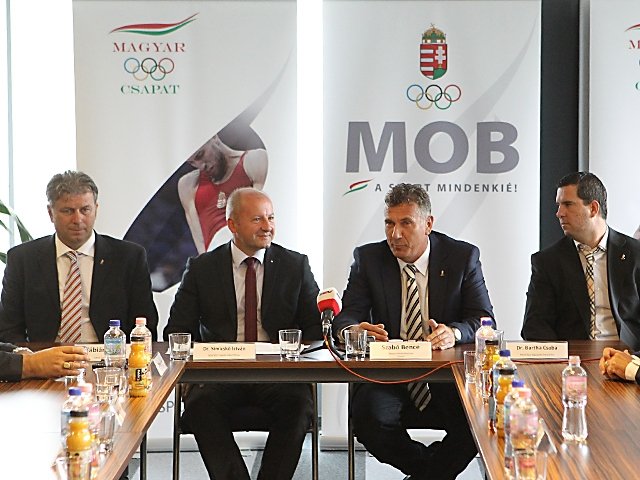 A kiemelt edzők tudása egy olyan kincs, amit óvni, védeni kell.
Lehetővé kell tenni, hogy a legjobb edzők tudásából az egész szakma profitálhasson.
Az egyes edzők tudását szinergikusan összegezve egy új minőségű tudáshoz juthatunk.
Olyan mintát teremthetünk a tudásmegosztásban, ami az egész iparágat alapjaiban változtathatja meg.
A program költségeinek töredékéért meghatványozhatók a kezdeményezés eredményei.
A javaslat alapgondolata
Hogyan lehet korszerű TM szemlélettel és módszerekkel sokkal többet kihozni ebből a programból?
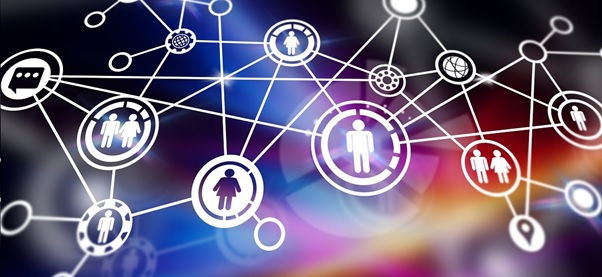 Létrehozunk egy tudásmegosztó felületet, és kifejlesztünk hozzá egy alkalmazást, aminek a segítségével a program edzői folyamatosan tanulnak egymástól, és közösen építenek egy felbecsülhetetlen értékű nemzeti sport-tudásbázist.
Olyan mobil eszközzel látjuk el az edzőket, ami saját tapasztalatuk feldolgozását és a tudásuk megosztását is segíti.
Megtanítjuk a program részvevőinek a rendszer és az eszközök használatát, és segítjük az új típusú tudásmegosztó kultúra kialakulását.
Olyan tudásmegosztó módszereket alkalmazunk amelyek alkalmazkodnak a terület sajátosságaihoz, de túllépnek a hagyományos formák korlátain.
A program lényege
Kiemelt Edző Program TM szempontú fejlesztése
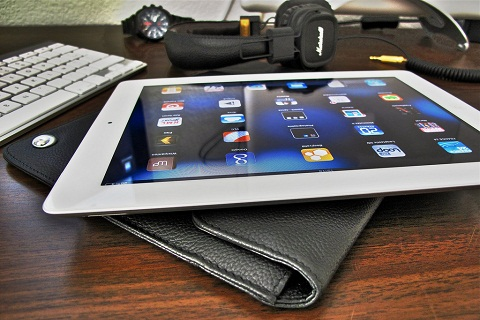 Az előadás anyagát cikként közzétesszük: www.poziteam.hu 
Regisztrálj a hírlevélre ugyanott!
Írj cikket, szólj hozzá más írásokhoz!
Lájkold a FB oldalunkat: http://www.facebook.com/tudasmenedzsment 
LinkedIn közösség: Tudásmenedzsment Magyarországon - KM in Hungary
Segítsd az ügyet, ha tudod!
Ötlettel, kérdéssel, kapcsolattal…
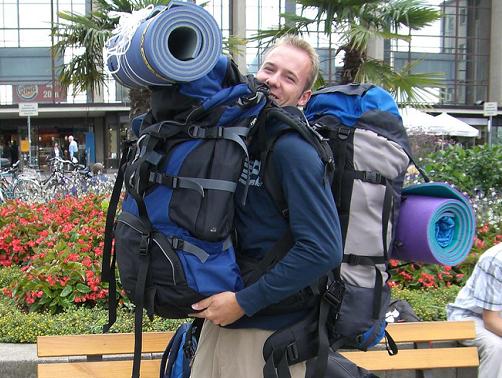 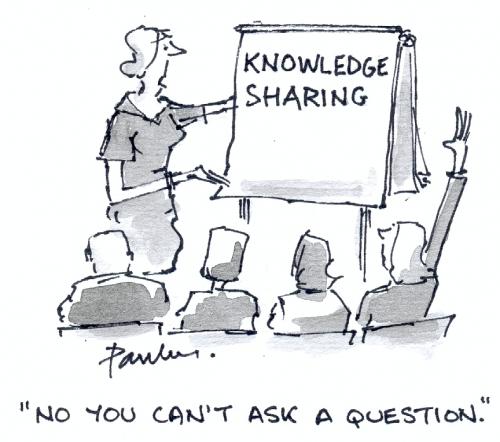 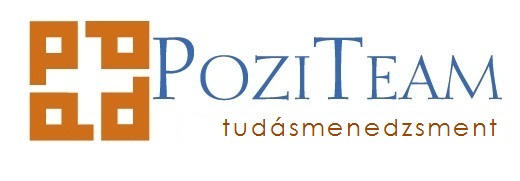